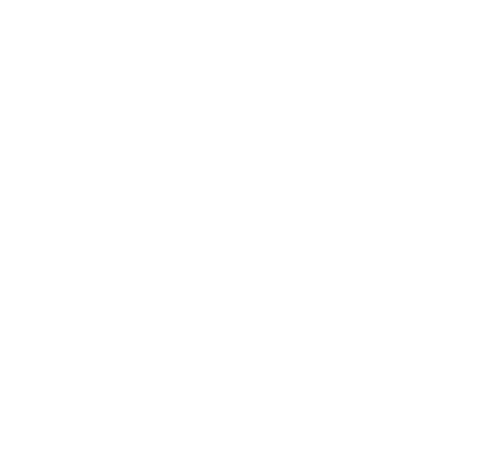 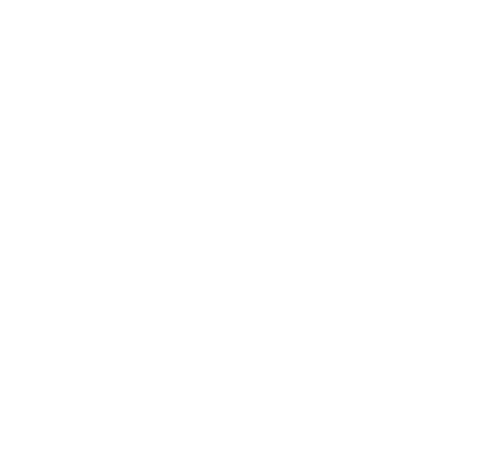 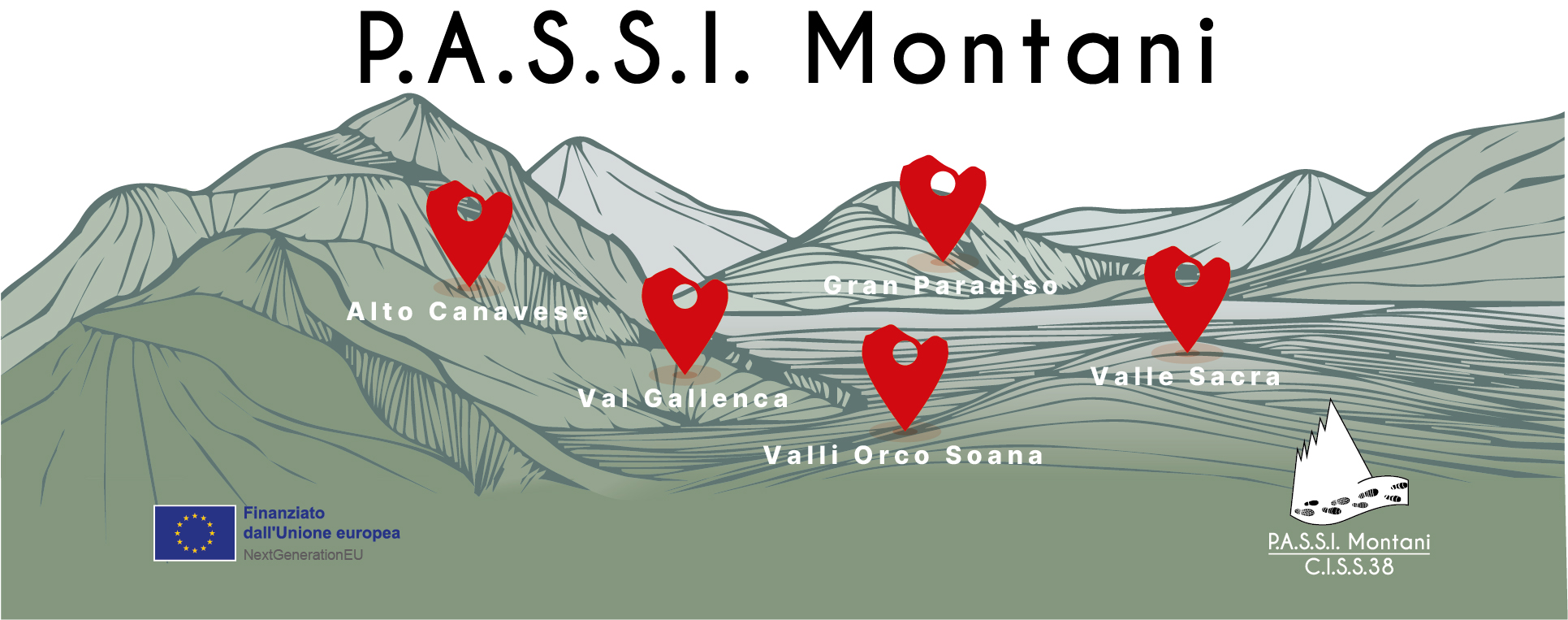 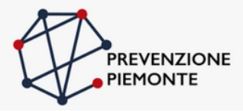 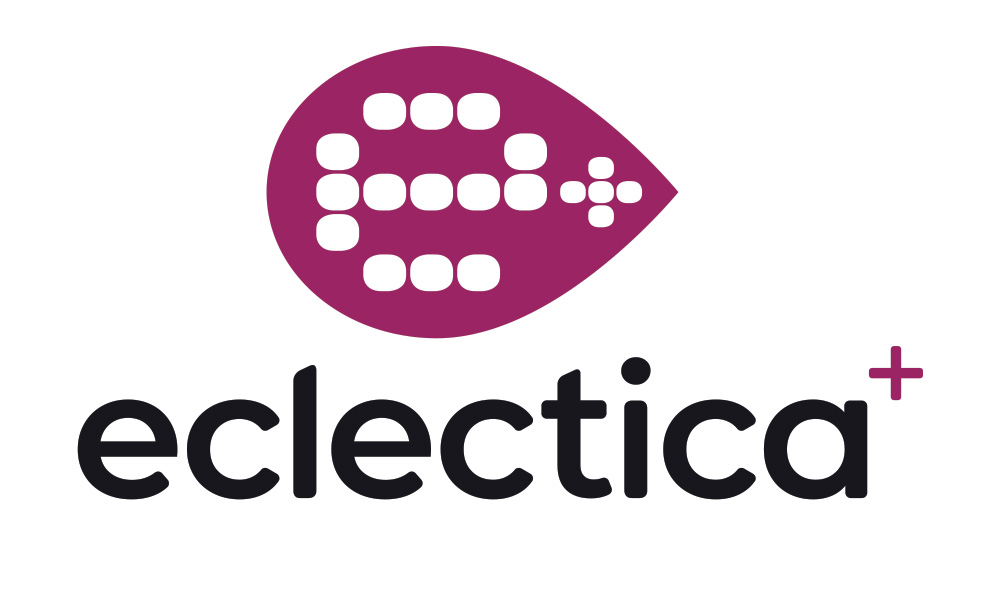 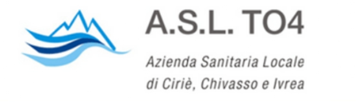 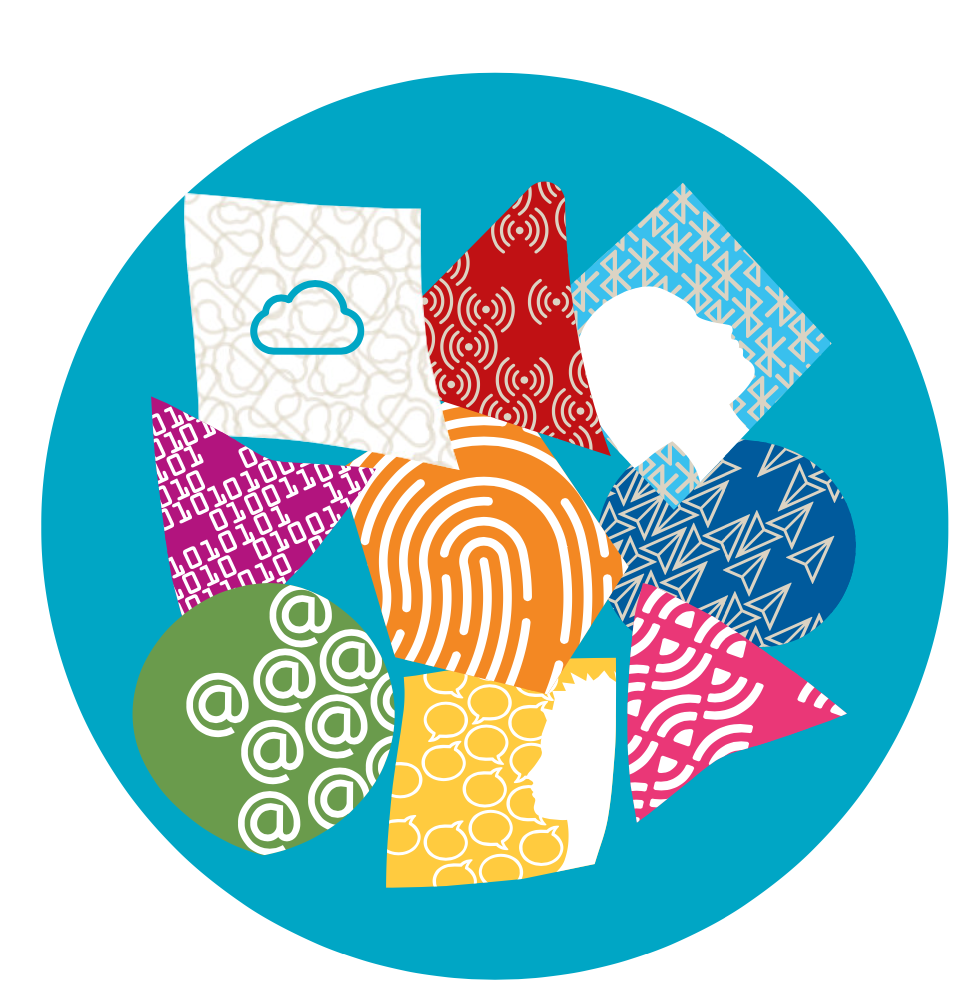 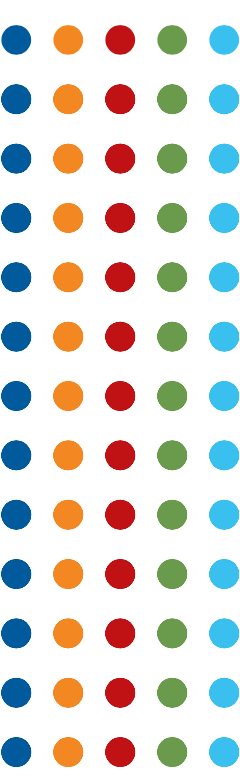 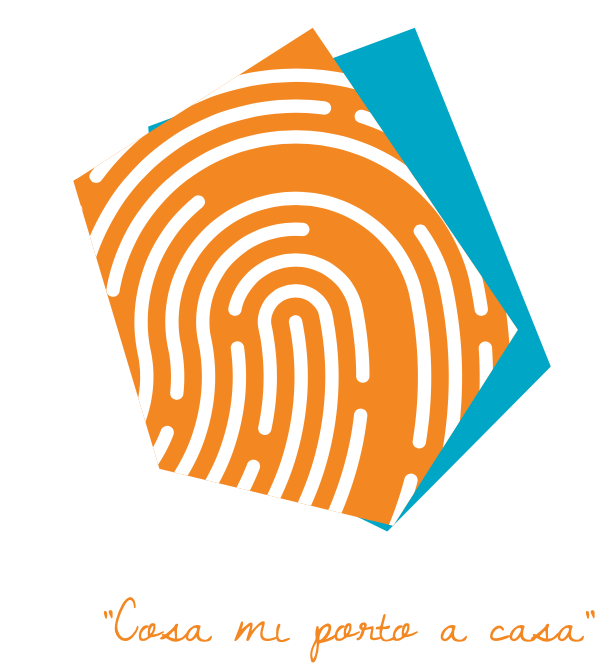 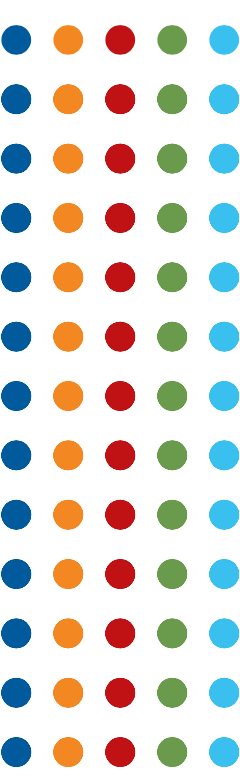 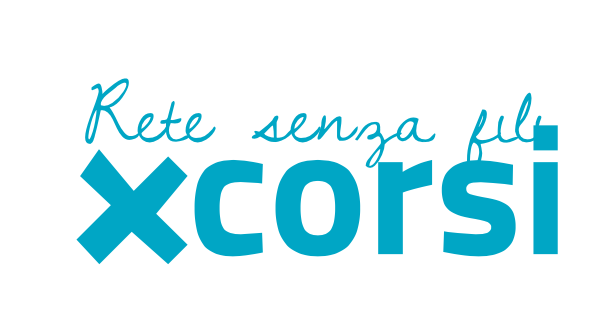 A cura di: Antonella Ermacora, Giuseppe Masengo
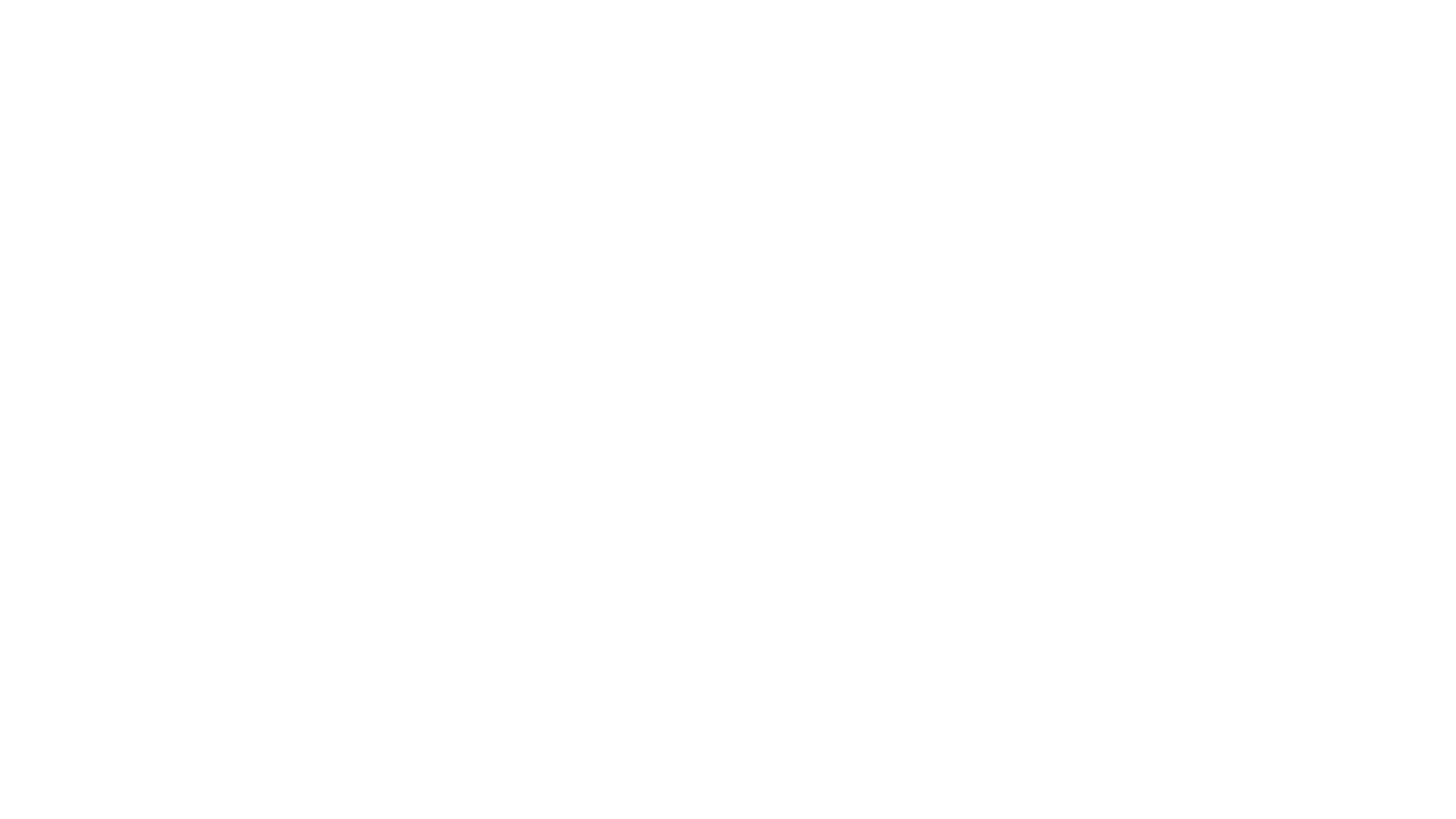 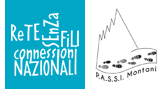 DESCRIZIONE ATTIVITÀ
Attività di chiusura tesa a riprendere quanto fatto nel percorso didattico attraverso la creazione di uno slogan o di un disegno che rappresenti i messaggi recepiti e trasmessi durante le attività.
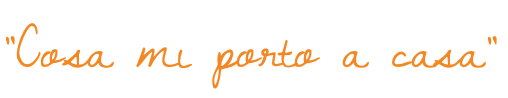 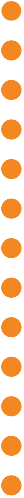 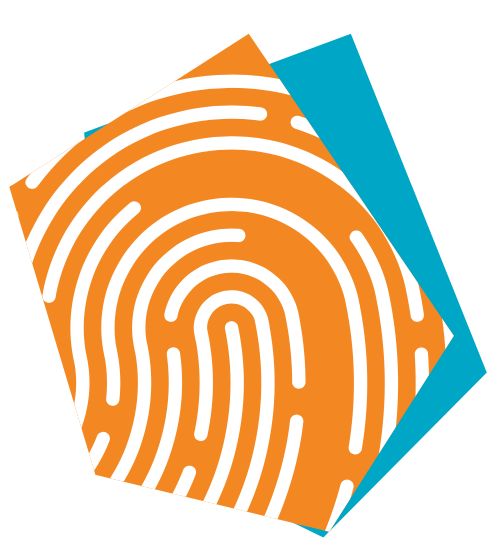 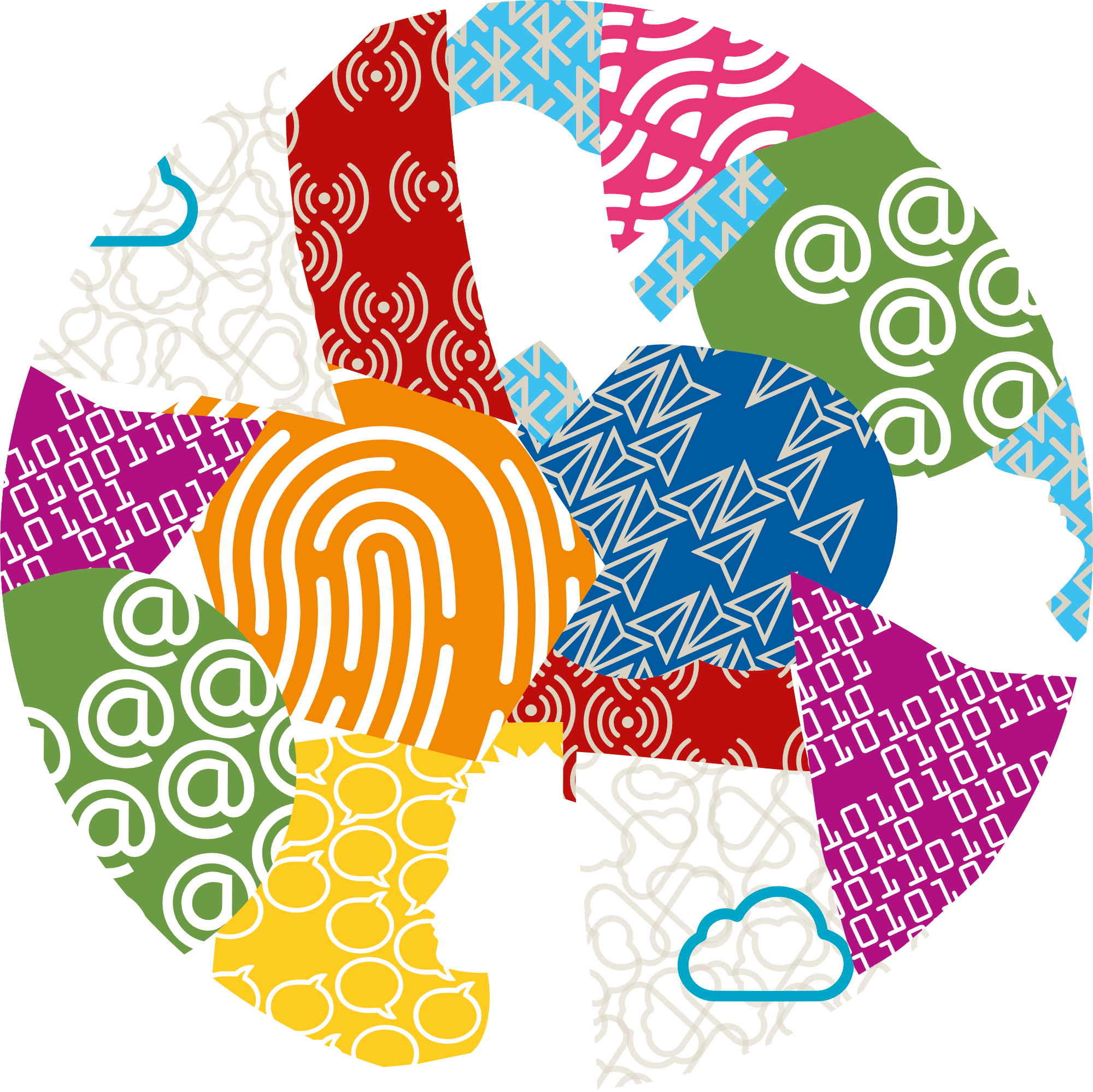 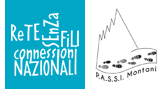 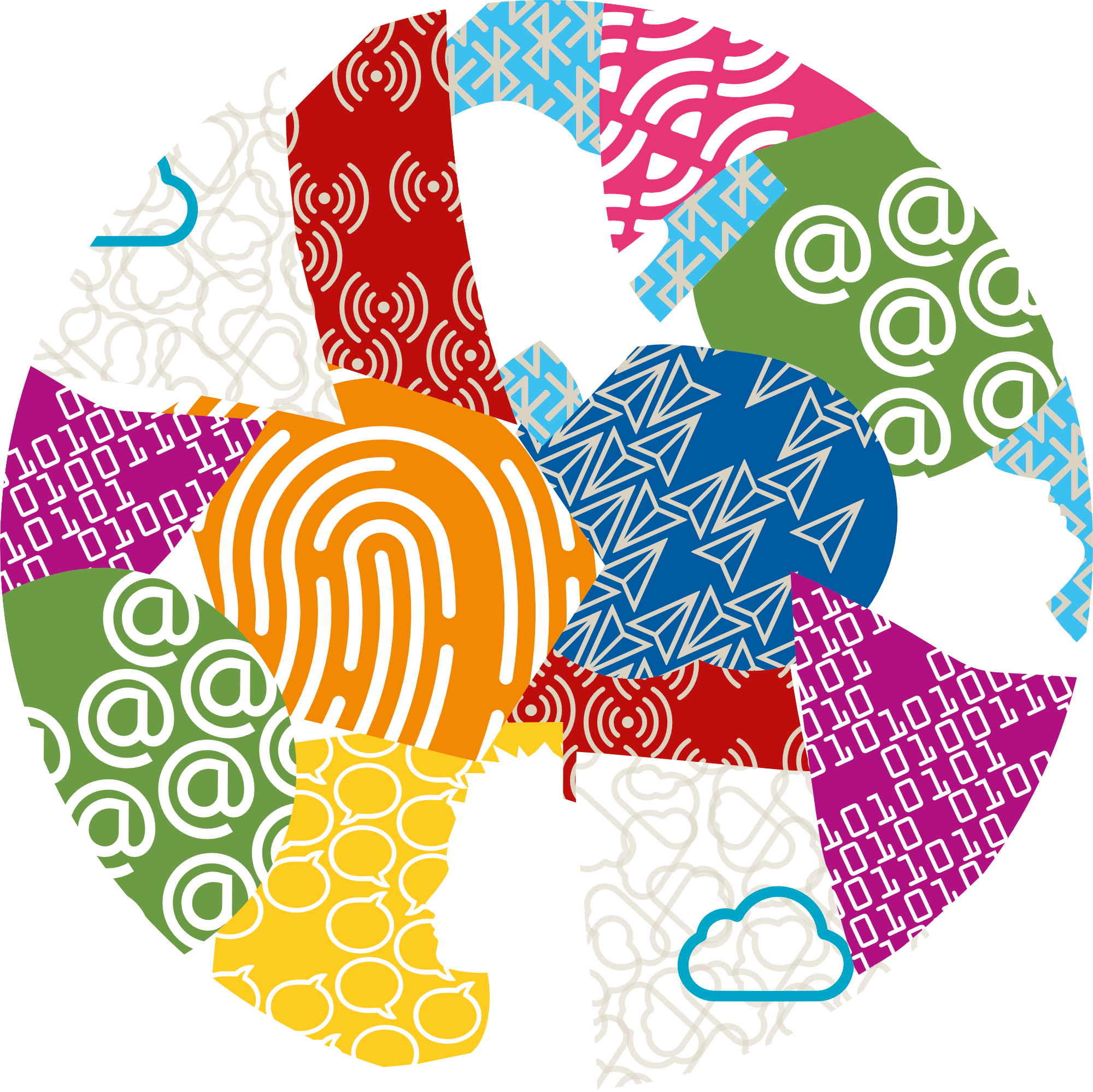 Far riflettere criticamente gli alunni sulle attività a cui hanno partecipato, portandoli a mettere in luce temi e aspetti salienti più apprezzati.
Incentivare la consapevolezza di quanto appreso.
Stimolare le abilità creative e comunicative degli alunni.
Rafforzare il lavoro in gruppo e la comunicazione tra pari.
OBIETTIVI SPECIFICI
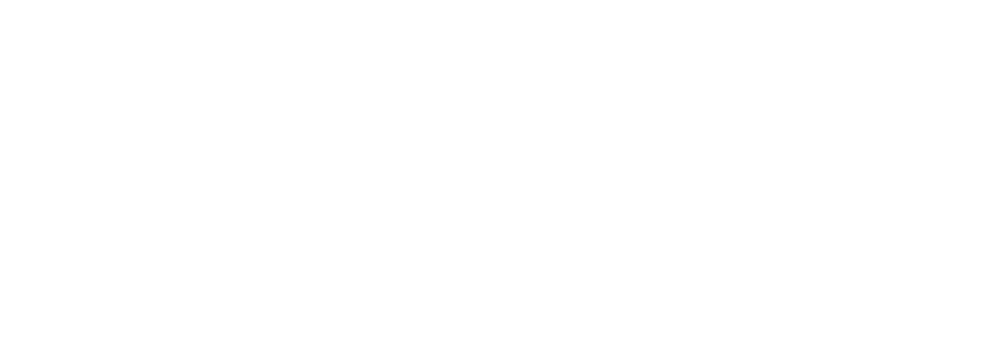 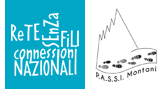 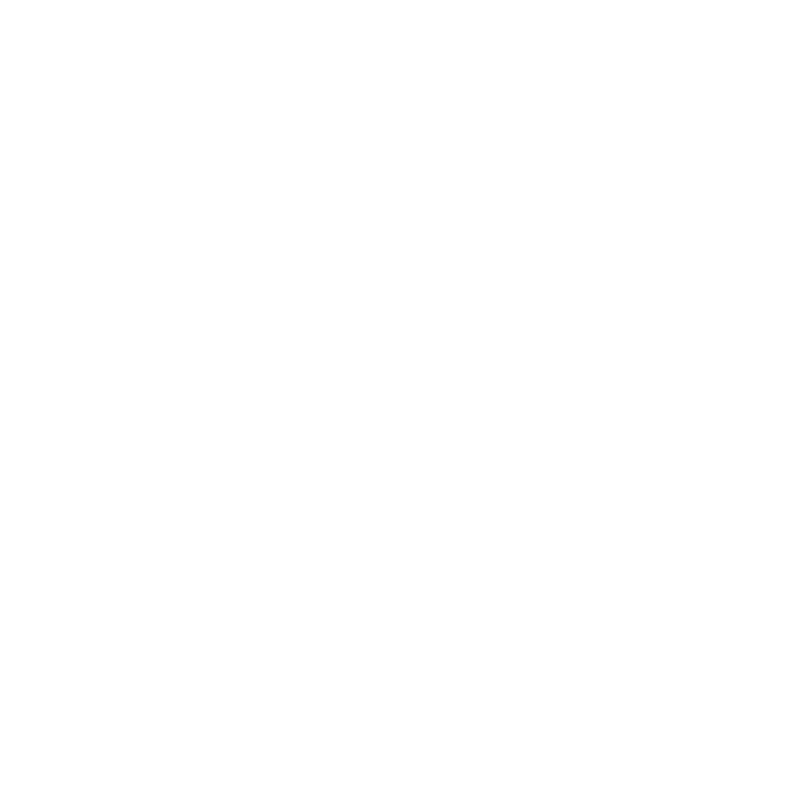 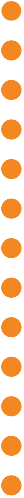 DURATA
DESTINATARI
L’attività ha una durata dai quaranta minuti a un’ora.
L’attività è rivolta ad alunni delle classi quinte della Scuola Primaria, ma può̀ essere sperimentata anche con le classi quarte.
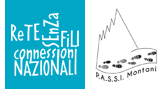 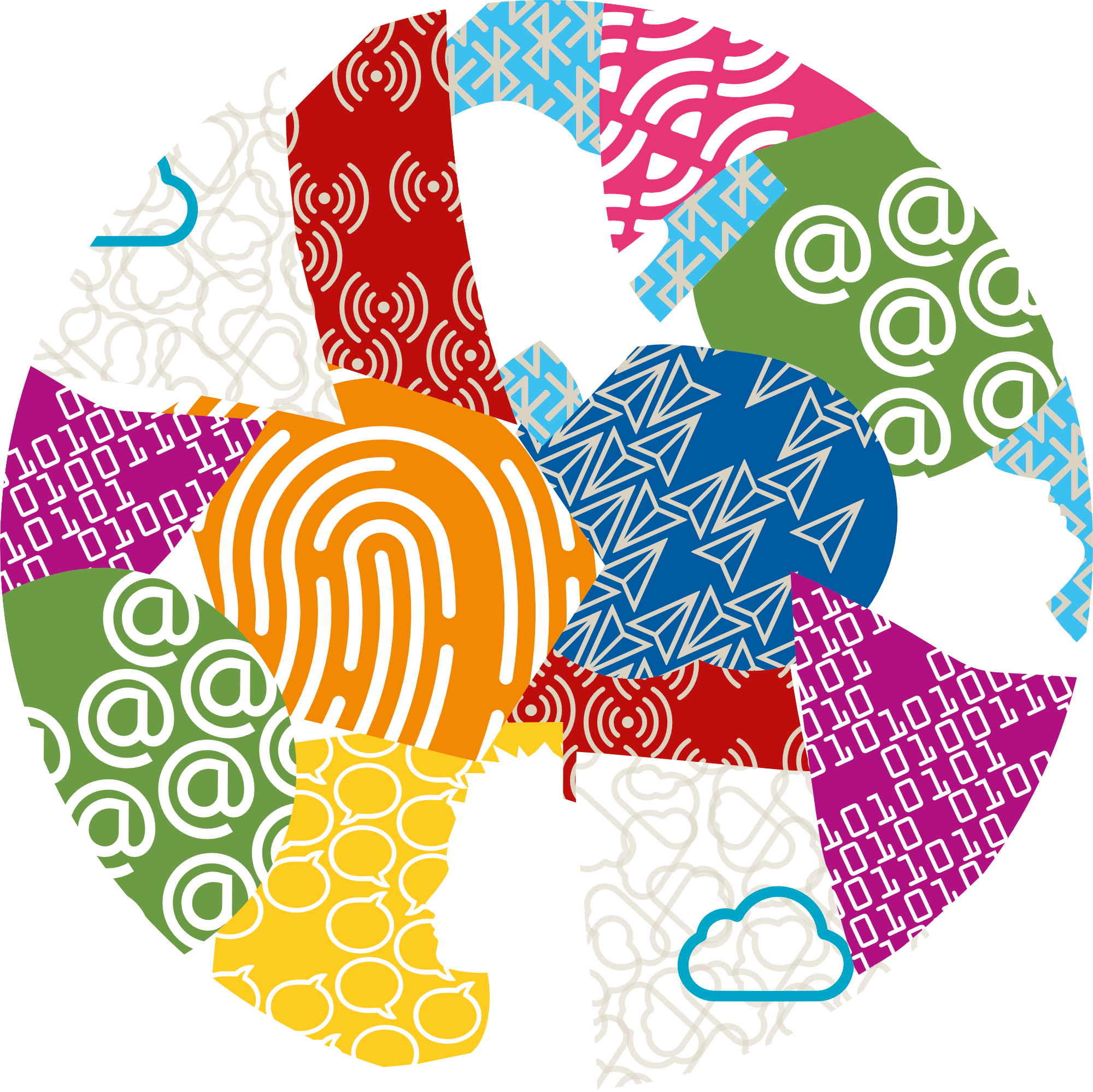 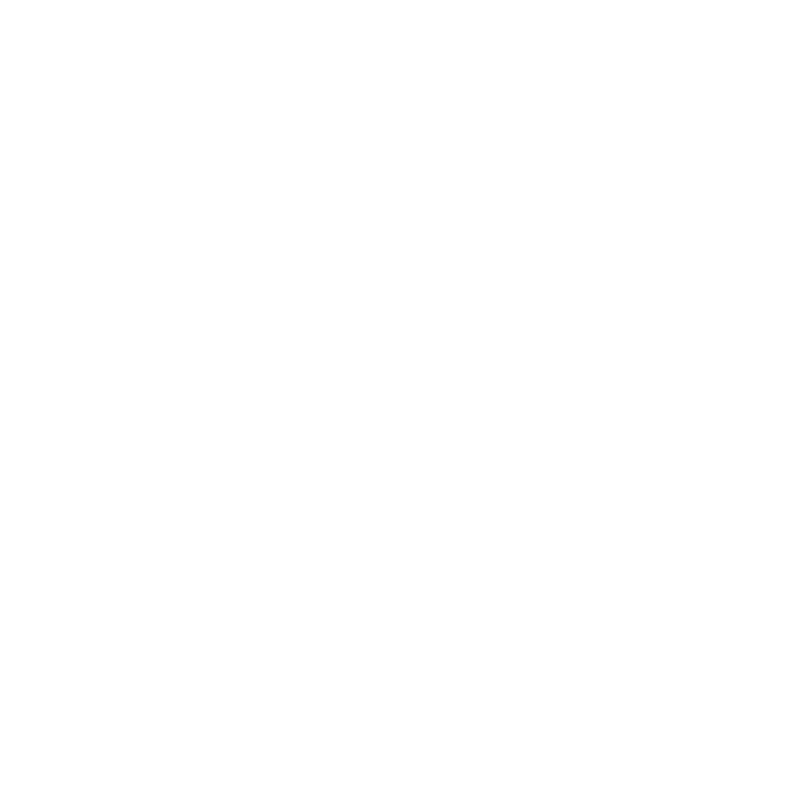 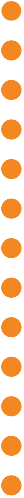 LIFE SKILL
Favoriscono:

Maggiore capacità di trovare soluzioni e strategie adattive e funzionali di fronte alla complessità del mondo moderno.
Incremento della  consapevolezza di sé.
Comunicazione efficace
Pensiero critico
Pensiero creativo
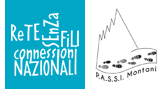 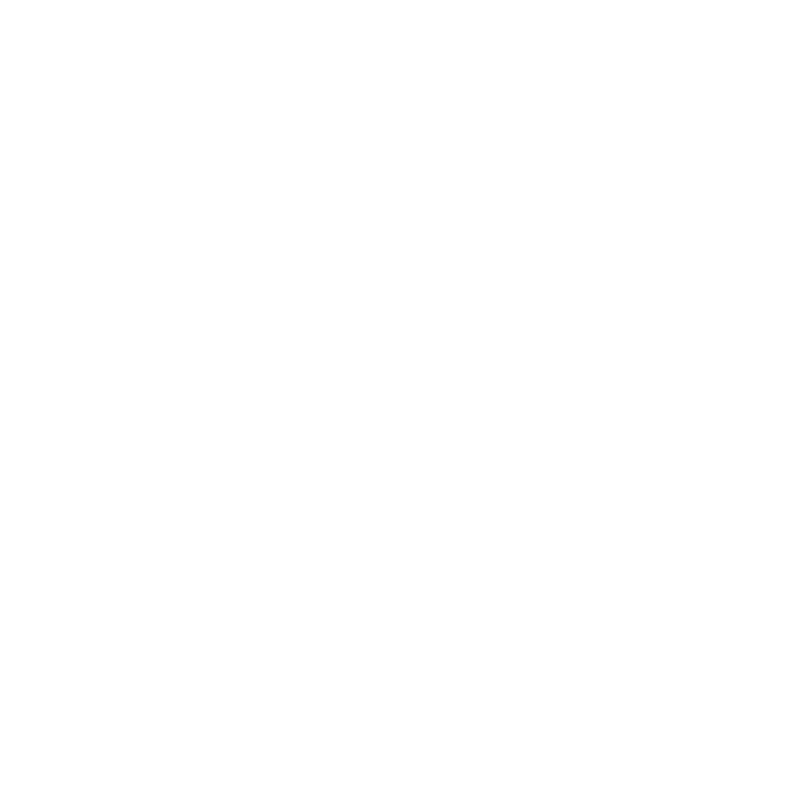 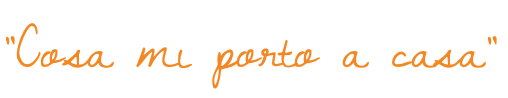 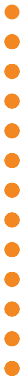 Attraverso la creazione di uno slogan o la produzione di un disegno rappresentativi di quanto emerso si realizza un cartellone con immagini fornite dall’insegnante.
DESCRIZIONE ATTIVITÀ
La classe viene divisa in 3-4 gruppi da non più di 5 alunni
Gli alunni sono invitati a rispondere alla domanda cosa mi porto a casa?
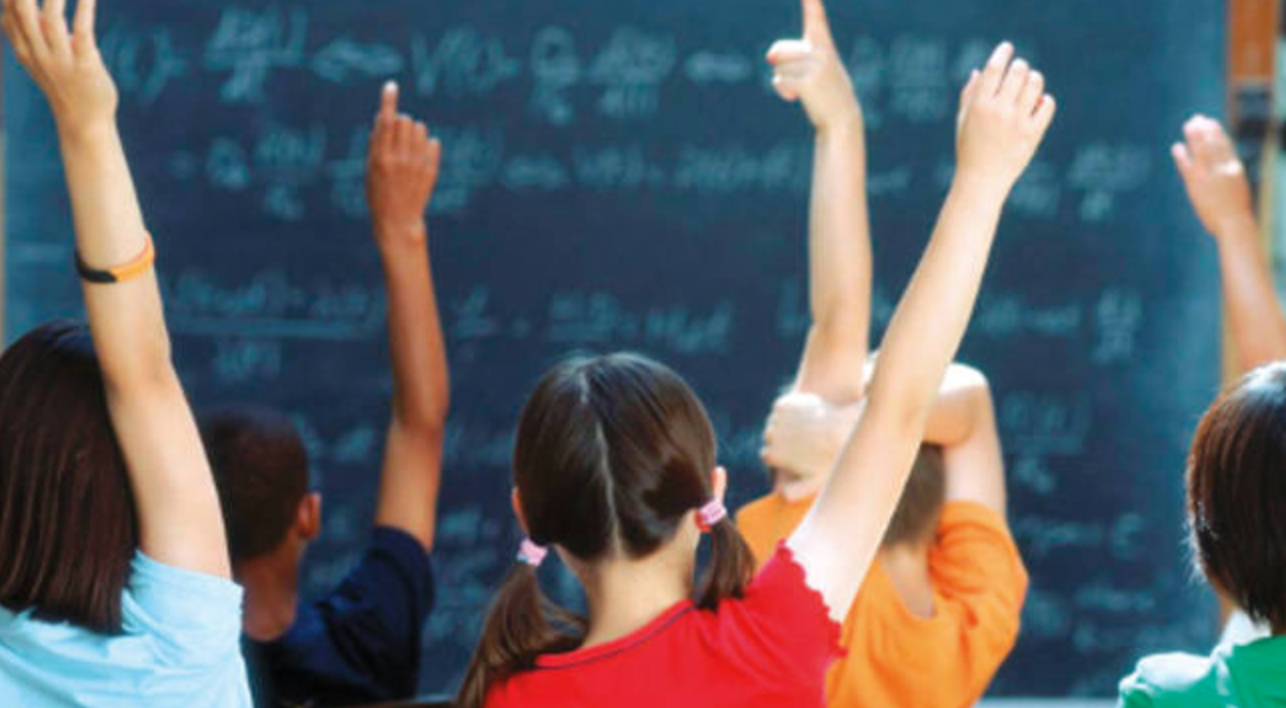 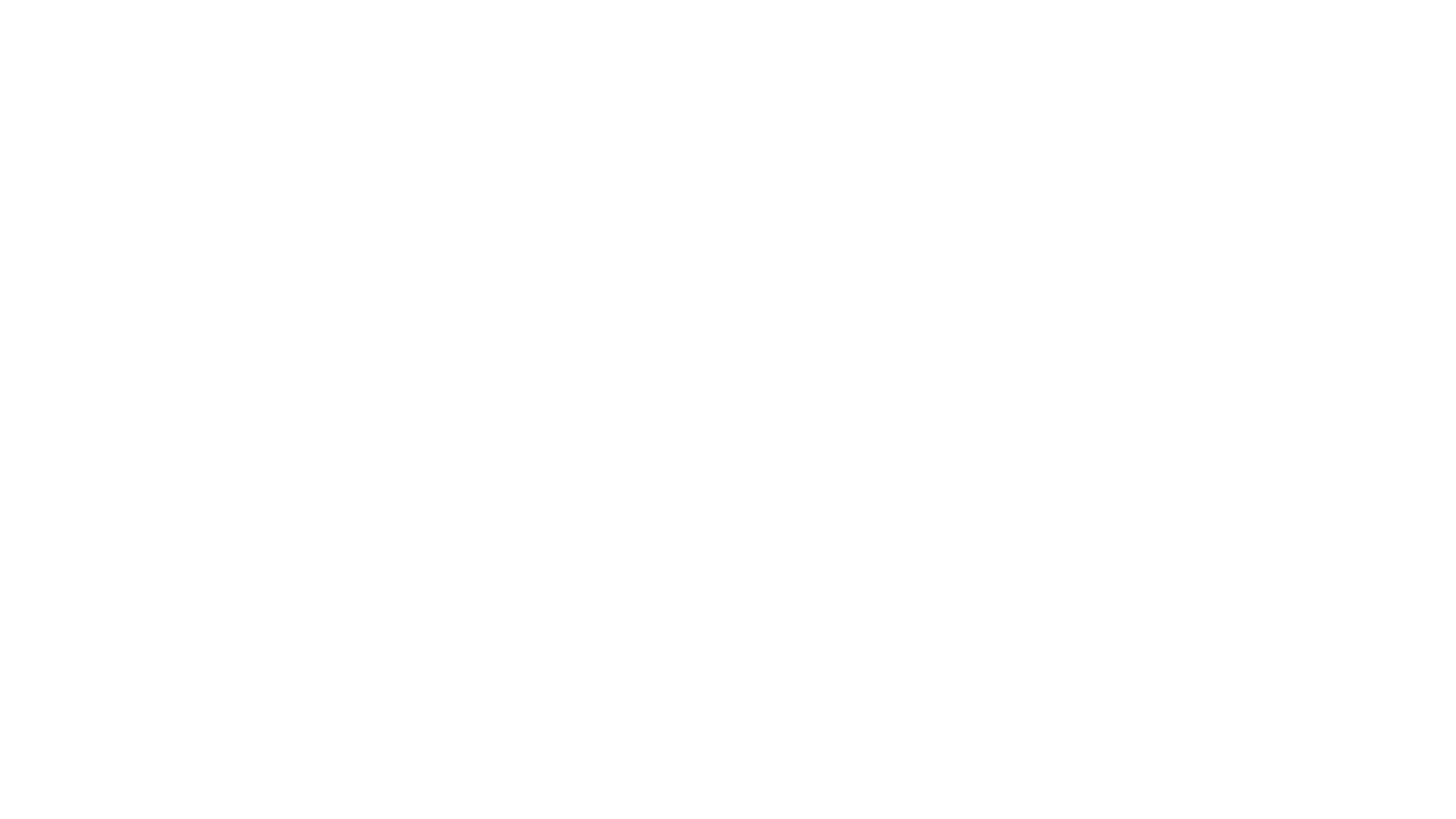 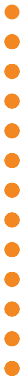 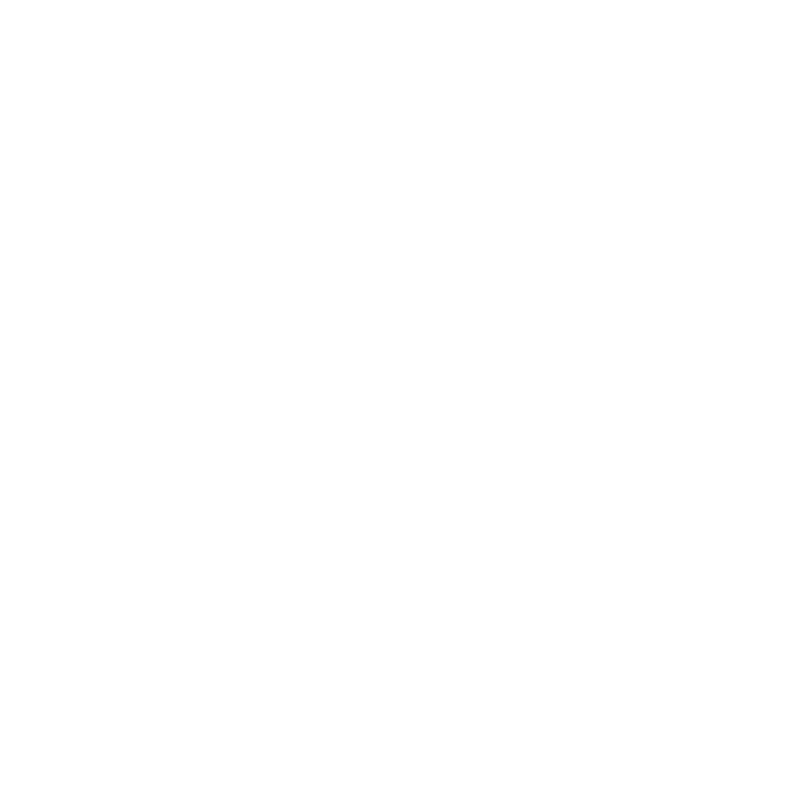 Questa attività di rielaborazione va svolta al termine delle tre attività obbligatorie oppure, se effettuate, dopo le due attività opzionali
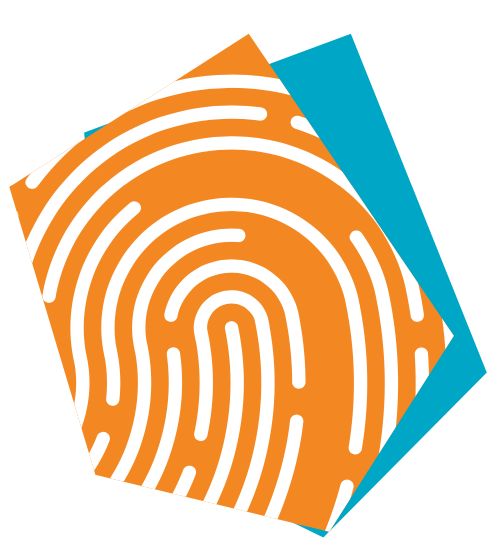 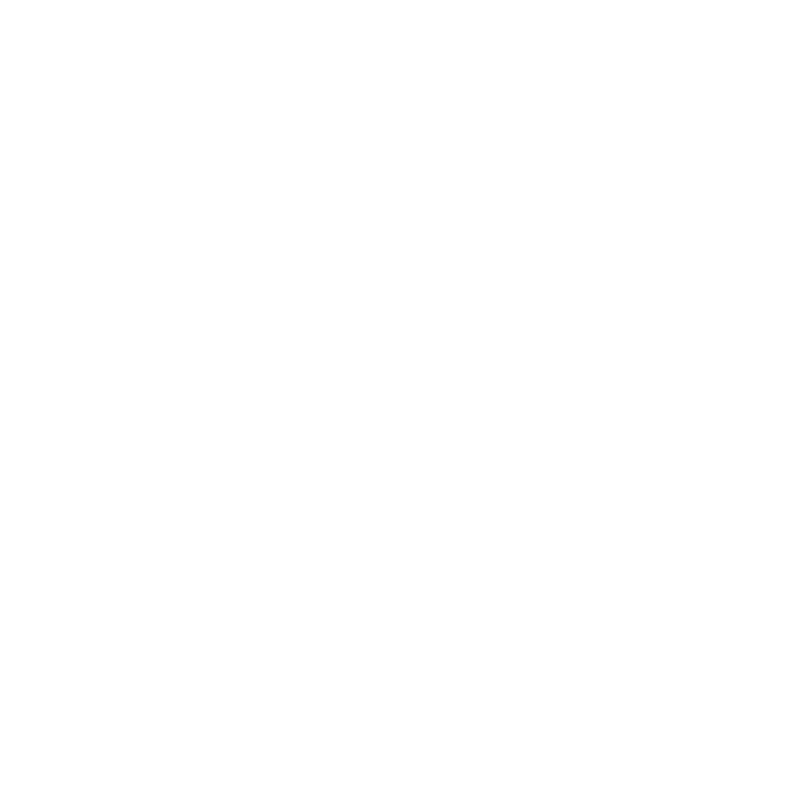 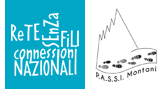 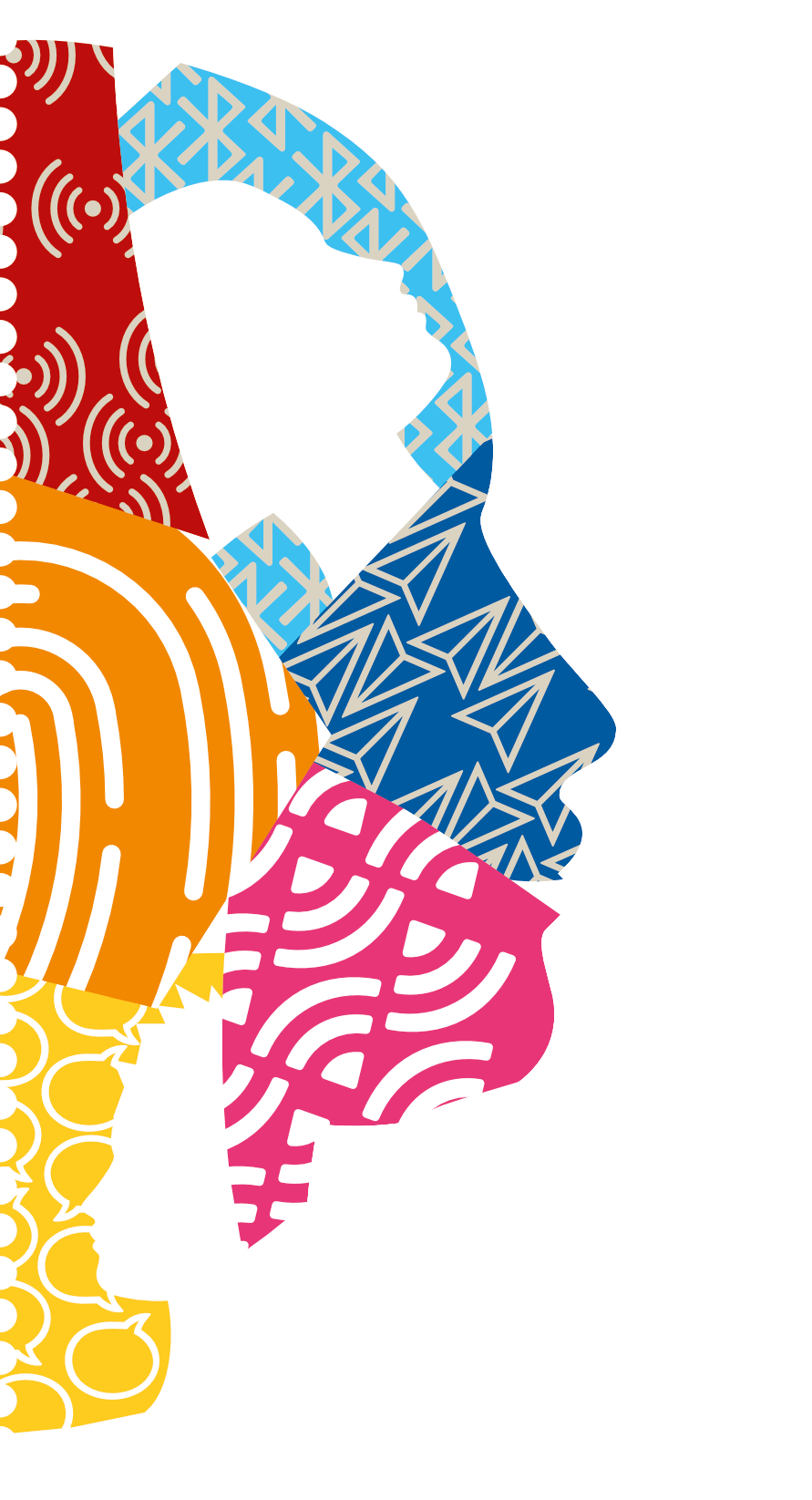 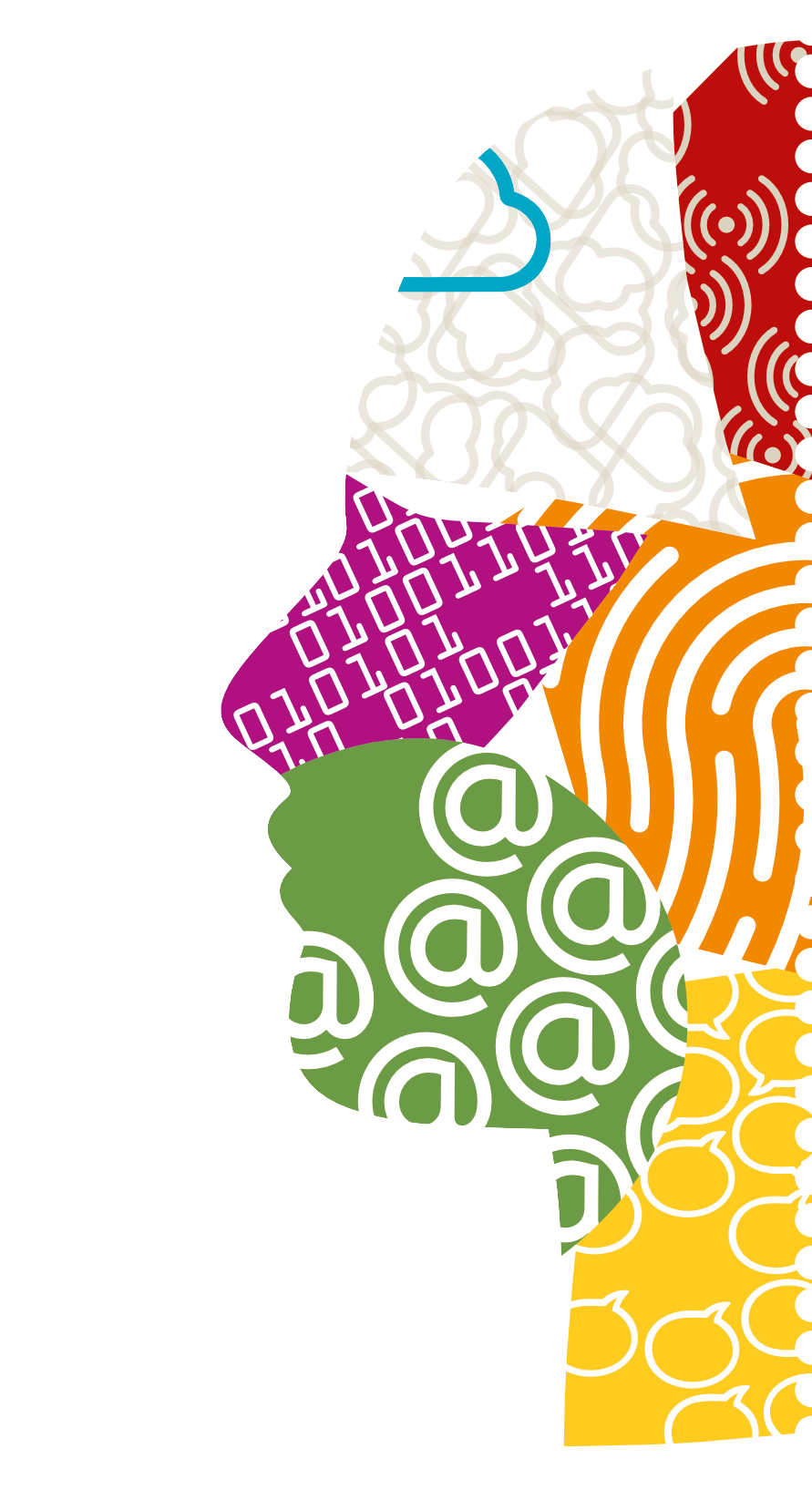 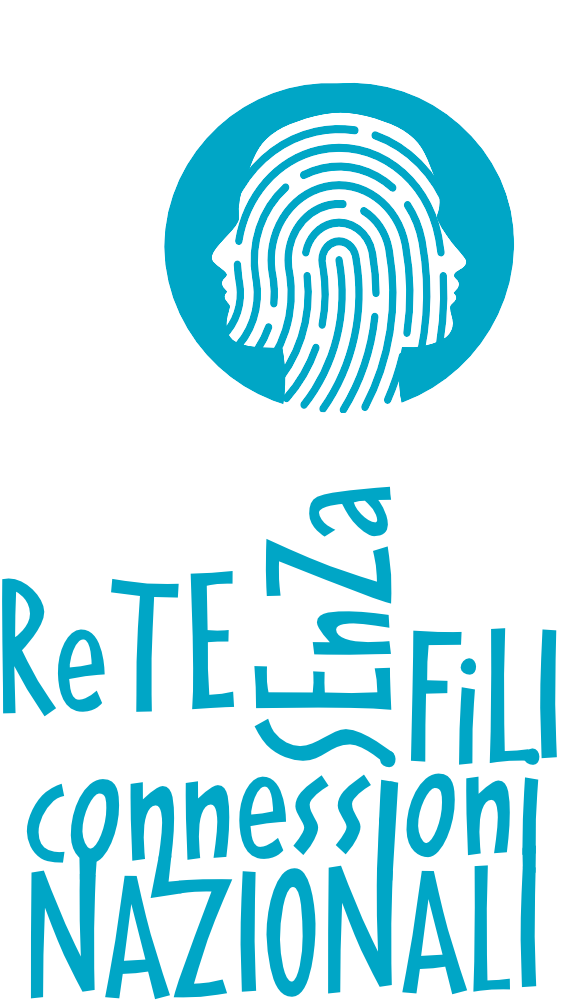 Progetto finanziato dal Dipartimento Politiche Antidroga DPA della Presidenza del Consiglio dei Ministri